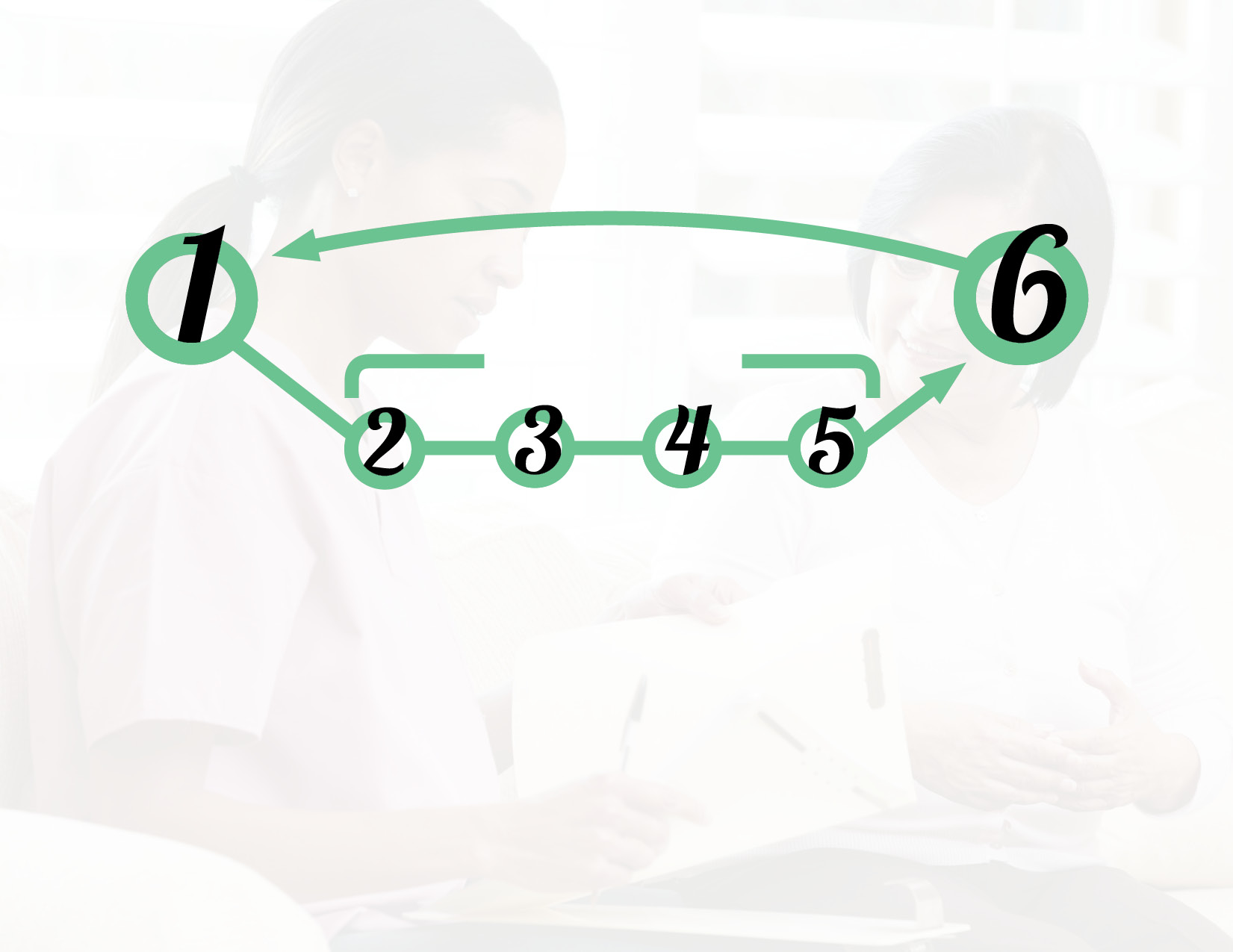 HOW “TYPICAL” HEALTH INSURANCE WORKS
Doctors, Hospital care, Emergency  Medications, Images, Therapy, Labs
Plan Year  Starts
Preventive and Acute care
Plan Year  Ends
Next year the  annual process  and amount  will start again
Patient
Patient gets  additional  needed care
Patient
Patient
gets routine  preventive care
gets more  needed care
gets more  needed care
Allowable  costs paid  by insurance  until the  sum equals  “Lifetime  Maximum”
No cost to  patient.
Full cost paid  by patient  until the sum equals
“Deductible“ threshold
“Copay” paid  by patient  until the sum equals  “Annual Out
of Pocket  Maximum”
But, Providers  are paid  standard  amounts
References:
Brown V, Russell M, Ginter A, Braun B, Little L Pippidi M, McCoy T, Smart Choice Health Insurance © - Interdisciplinary Program to enhance Health Insurance Literacy, Health Promotion Practice March 2016 Vol. 17, No. (2) 209–216 DOI:  10.1177/1524839915620393.
Bartholomae S, Russell  MB, Braun B, McCoy T,  Building Health Insurance Literacy:  Evidence from  the  Smart  Choice Health InsuranceTM Program, J Fam Econ Iss  (2016) 37:140–155 DOI  10.1007/s10834-016-9482-7.
Kim J, Braun B and Williams AD, Understanding Health Insurance Literacy: A Literature Review , Family and Consumer Sciences Research Journal, Vol. 42, No. 1, September 2013 3–13 DOI: 10.1111/fcsr.12034.
McCormack L, Bann C, Uhrig J, Berkman N  and Rudd R, Health Insurance Literacy  of  Older Adults,  The Journal of  Consumer Affairs,  Vol. 43, No. 2, p 223-47, 2009.
Paez KA1, Mallery CJ, Noel H, Pugliese C, McSorley VE, Lucado JL, Ganachari D., Development of the Health Insurance Literacy Measure (HILM): conceptualizing and measuring consumer ability to choose and use private health insurance,  J Health Commun. 2014;19 Suppl 2:225-39. doi:  10.1080/10810730.2014.936568.
Haun JN, Patel  NR, French  DD, Campbell, RR, Bradham, DD, Lapcevic WA, BMC Health Services  Research  (2015) 15:249, DOI 10.1186/s12913-015-0887-z